Monday, February 4, 2013
Homework Check
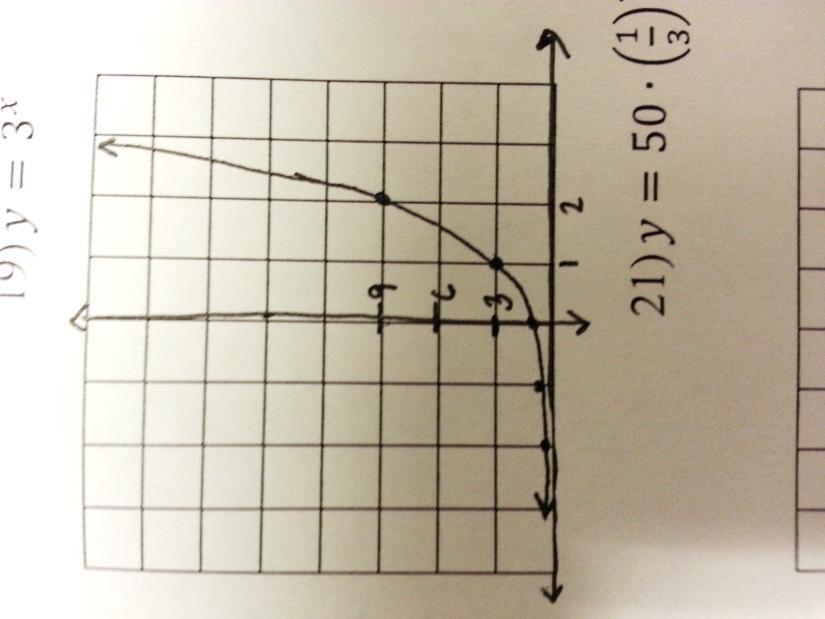 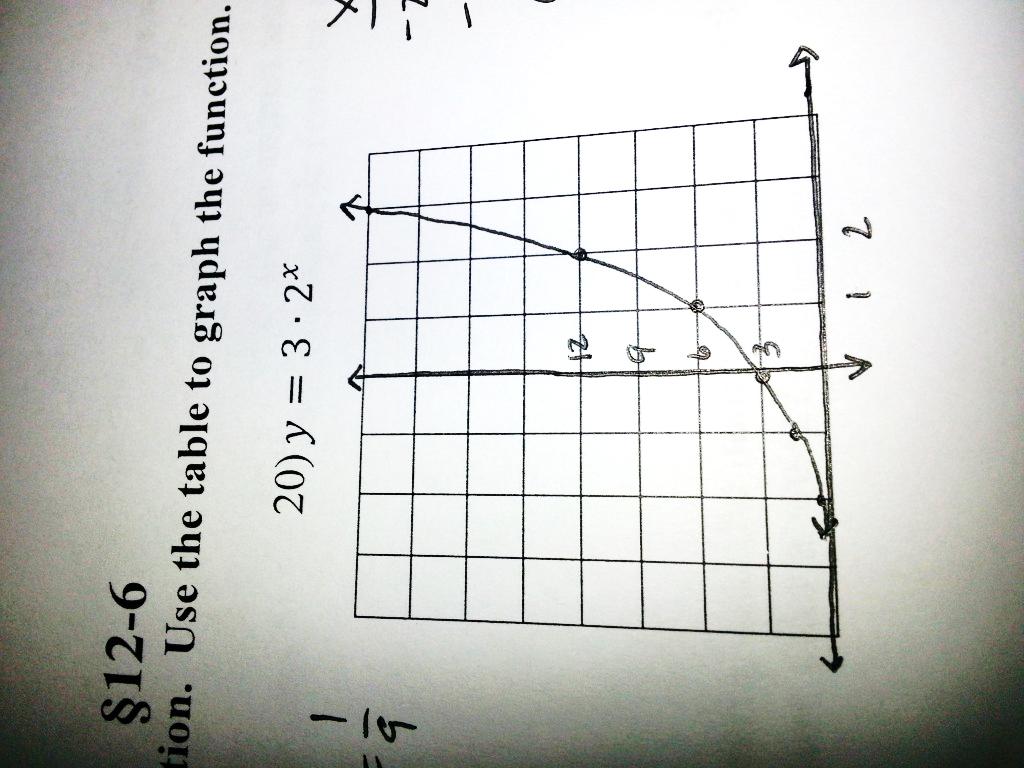 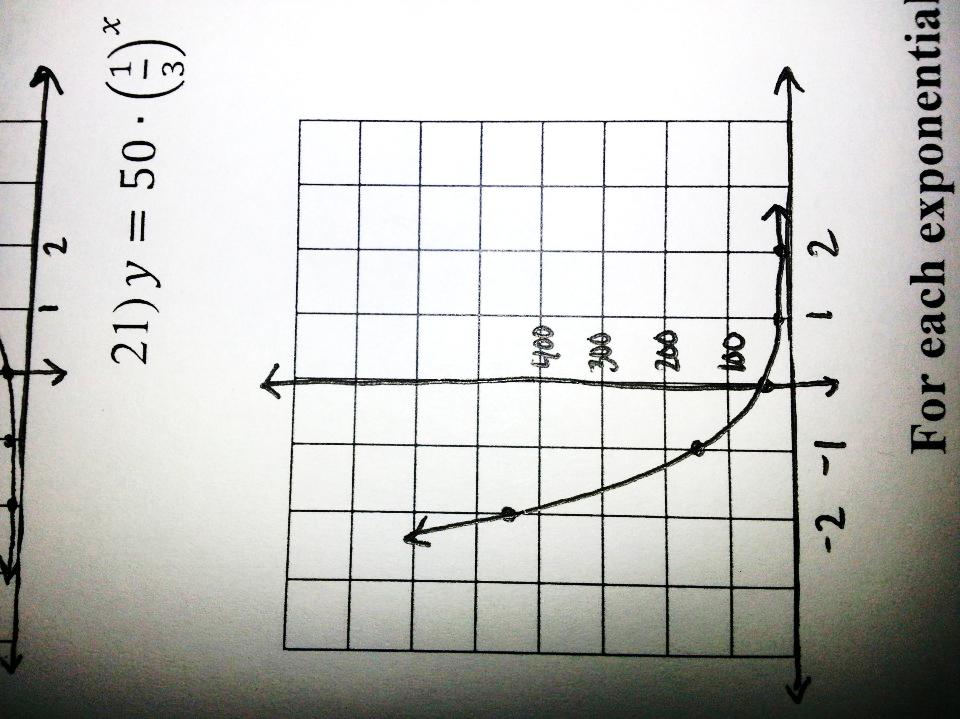 Homework Check
§12-7 Quadratic Functions
What makes a function quadratic?
The highest power of the independent variable is 2.
Quadratic Functions have graphs that look like either
or
§12-7 Quadratic Functions
Is it a quadratic function?
No!
The highest power can only be 2.
§12-7 Quadratic Functions
Is it a quadratic function?
Yes!
§12-7 Quadratic Functions
Is it a quadratic function?
No!
Wrong shape.
§12-7 Quadratic Functions
Is it a quadratic function?
Yes!
§12-7 Quadratic Functions
Is it a quadratic function?
Yes!
§12-7 Quadratic Functions
Is it a quadratic function?
No!
It’s not a function.
§12-7 Quadratic Functions
To graph a quadratic function,
Choose 5 x-values:
Two positive, two negative, and zero.
Evaluate the function at those values.
Plot the points.
Connect with a smooth curve.
§12-7 Quadratic Functions
§12-7 Quadratic Functions
If the x-intercepts are where the graph crosses the x-axis, what is the y-value at that point?
§12-7 Quadratic Functions
§12-7 Quadratic Functions
§12-7 Quadratic Functions